International  Lift Expo – Korea 2021
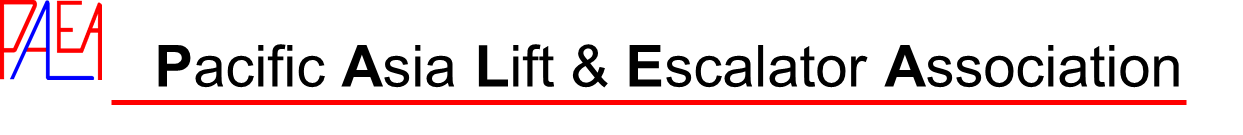 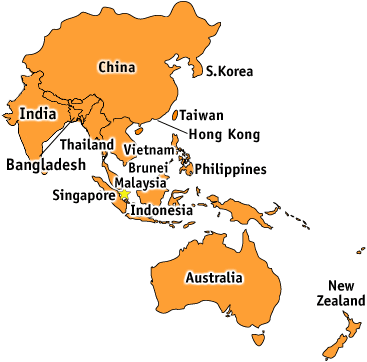 Codes , Standards and Safety
Asia Pacific Countries
24  Regional Countries under the  PALEA  Umbrella
Australia
Bangladesh
Brunei
China 
Fiji
Guam
Hong Kong
India
Indonesia
Japan
Kampuchea
S. Korea
Laos
Macau
Malaysia
Myanmar
New Zealand
Pakistan
Philippines
Singapore
Sri Lanka
Thailand 
Taiwan, ROC
Vietnam
Standards Body or Code Committee
Some  initial activity
No activity at present time
15-09-2021                                           Graham Worthington
1
Code Committees and Standards Body
15-09-2021                                     Graham Worthington
2
Codes and Standards
Codes and Standards are fundamental to the safety and quality of the Elevator and Escalator Systems in general

“State of the Art” Codes and Standards helps establish the base for high quality, safe operational products

Safe, high quality of design, manufacture, installation and servicing processes  also stem from controlled Regulations and  Administration of the same.

Uniform Worldwide Standards ensure that the broad spectrum of expertise contribute to the quality of the standard and hence ensure the best outcome
15-09-2019                                     Graham Worthington                                              3
Codes , Standards and Regulations
Standards 

A set of technical definitions and guidelines that  function as instructions
for designers, manufacturers, operators, or users of equipment

Codes

A standard becomes a code, when it has been adopted by one or more  governmental bodies and is enforceable by law or when it has been incorporated  into a business contract.

Regulations
Are rules made by a government (also local) in order to control the  way something is done or the way people behave. E.g. 3rd party inspections .
15-09-2019                                     Graham Worthington                                              4
Codes , Standards and Safety Asia Pacific
Australia

Regulatory Body : National Body SafeWork Aust.+ 7 State Bodies either SafeWork or WorkSafe

New AS1735 part 1  published in  2020 which includes ISO8100-1,2 & TS3  covers design standards 
New AS1735 part 5 series published 2020 which includes EN115 parts 1 – 4 : 2017
New AS1735 part 12 ( accessibility ) published as an adoption of EN81-70 2018 with  an appendix for Australia.
Adoption of ISO 25745 Parts 1 to 3 energy standards 
Adoption of  EN81-28  Communication standard , published in 2020
Adoption of AS1735 part 15  (EN 81-41)  Vertical lifting platforms for impaired mobility
Progress on EN81-72 and En81 -77 fire and seismic codes , and adoption proposal to for IS8100-32 planning standard 
Progress on adoption of EN81-21 New lifts in existing buildings Manage the Refuge space issues
Progress on adoption of EN81-22 Inclined Lifts
Working the Building Code Authority and Fire Authorities on ISO 3008 -2 (EN81-58)
Adopted ISO 22559  parts 1 - 4 

15-09-2021                                     Graham Worthington                                                 5
Codes , Standards and Safety Asia Pacific
China

Regulatory Body : State Administration for Market Regulation (SAMR)

The SAMR was founded on 17th March  2018 by the National People’s Congress and details of its operation were finalised by  the 9th August.
Multiple bureaucracies were streamlined to eliminate duplication of work, streamlining of regulations and improved coordination between ministries.
As a result, SAIC, AQSIQ and CFDA we abolished, with SAIC, NDRC, MOFCOM, CNCA, SIPO and SAC being merged into SAMR.

GB/T 7588.1 / 2 (ISO 8100 -1/2) were published 4th Dec 2020, effective 1st July 2022
TSSG 7007-2016 Amendment 2 , with enhancement of type test requirements for safety and major components, lift machine brake, lifts with alternative suspension means closed for comments 7th August
Development of a draft standard (XXXX/T XXXX-202X) for Risk Assessment of Existing Lifts is in process with comments closed on August 17th .
Work has commenced on adoption of ISO 8100-32:2020 , planning and selection of passenger lifts, into a GB/T (China National Standard).


15-09-2021                                     Graham Worthington                                               6
Codes , Standards and Safety Asia Pacific
New Zealand

Regulatory Body : Department of Building and Housing (Building Codes Act)

Adopted EN81-20 & 50 (ISO 8100 – 1&2) January 1st 2017, all lifts sold after August 2017 should comply to   EN 81 – 20 & 50. Accepts EN81-58 (ISO 3008-2)

Also follows Australia with direct adoption of ISO codes

Discussions underway on the adoption of EN 81-77 (Seismic)

Hong Kong 

Regulatory Body : Electrical & Mechanical  Services Department (EMSD)

The new Design Code  of Practice which is based on EN81-20/50  inclusive of some local  HK requirements as an appendix was Gazetted on 30th August  2019. Enforced from June 1st 2020

Finalizing the convergence of  EN115-2017 and  the escalator section of  Hong Kong Design Code  of Practice 3rd Qtr 2021.

Preliminary discussions with EMSD and LECA on the introduction of Regulating the  Mandatory Modernization of older lifts ( EN 81 – 80)


15-09-2021                                     Graham Worthington                                                 7
Codes , Standards and Safety Asia Pacific
India

Regulatory Body : National Building Code Authority

10 of 29 States have strict Lift Regulations, others look to comply to Building Code Regulations

IS 17106 (part 1) :2019 / ISO 22201 – 1 : 2017 (PESSRAL)

IS 17386 : 2020  based on EN81-21 

IS 17941 : 2020 based on EN 81-80

IS 15330 : 2020 based on EN81-70

IS 4591 Part 1 / Sec 1 – 3 based on EN115:1995+A1:1998 + A2 :2004

IS 17517 : 2020 adoption of ISO 3008 – 2 : 2017

IS 17515 (part 1 -3 ) : 2021 / ISO 25745 – 1 : 2012

ISO 8100 – 1 / 2 : 2019 modified adoption under draft and public comment , new IS number to be issued

Measurement of ride quality part 1 & 2 under development

Guide for maintenance on lifts, escalators and moving walks under development


15-09-2021                                     Graham Worthington                                                  8
Codes , Standards and Safety Asia Pacific
Indonesia

Regulatory Body : Ministry of Manpower  (MENAKER) or (MoM)

Ministry of Manpower issued a Permanaker  No. 06 in 2017 which is a revision of  a 1995 regulation. It is minimum rules for the planning , manufacture, installation, use and maintenance of elevators that are used to transport of persons and goods or special items and is accepted as the National Code.

Contractors will also accept most International Codes and Standards

Badan Standaerdisasi  Nasional (BSN), APPLE and  Regulators are somewhat supportive of the introduction of ISO 8100-1 & 2 .


Japan

Regulatory Body : Ministry of Land, Infrastructure, Transport and Tourism (MLIT)

JISA 4307- 1 & 2 was published on the 25th February 2019, 3 weeks prior to the publishing of ISO 8100.

JISA 4307- 1 & 2 is based on ISO 8100 – 1 & 2  and is a Japanese  Industrial Standard created by modifying the technical content in order to harmonize to the Building Standard Law of Japan.“

15-09-2021                                    Graham Worthington                                                  9
Codes , Standards and Safety Asia Pacific
S.Korea

Regulatory Body : Ministry of the Interior and Safety (MOIS)

Ministry of the Interior and Safety was launched the amendment of the elevator facilities safety management program effected from Mar.27th, 2019
Korea Elevator Safety Agency (KoELSA) is affiliated with MOIS and specializes in Elevator and Escalator Safety Management and responsible for approvals and certifications.

The new Design Code of Practice which is based on EN81-20 & 50 inclusive of some local  Korean requirements was launched from Mar.28th, 2019

Standards for PESSRAL(ISO 22201-1),PESSRAE(ISO 22201-2) under study with KoELSA

Korea Standards  and Lift Industry are also working on drafts of IoT Technical  Standards

        Safety Norms for Existing Lifts

Lifts >= 15 years old are subject to special safety inspections every 3 years.
     	- Inspect according to installation inspection standard.
     	- Using precision inspection equipment for controller deterioration, traction ability, 
               machine insulation, brake force and deceleration, safety gear and door kinetic energy.

Lifts >= 21 years old  must comply to the  new design code for prescribed safety items.
      	     - Automatic rescue operation, Double brake, UCMP, ACO, safety door holder, 
               finger jam protection for landing and car doors, door emergency guide

15-09-2021                                   Graham Worthington                                                   10
Codes , Standards and Safety Asia Pacific
S.Korea continued…

KOREA LIFT ASSOCIATION (KoLA)

Registration of a corporation date is 2020, Nov. 23  (406 Member Companies (21/07)

Purpose of Establishment of KoALA

Development of the Lift and Escalator Industry
Cooperation Win-Win between Lift and Escalator business operators
Promotion of safety awareness to the public

Elevator Safety Management Act , Wholly Amended by Act 15526, March 27th 2018.

Article 68 (Establishment of an Association)  Elevator business operators may establish an    association of elevator business operators  (herein referred to as an “association”) for the sound development of the elevator safety industry  and the common interest of elevator business operators


Major Activities
Safety Campaigns for the public
Policy and Legal improvement
Training and Education 
Supporting Lift Expo’s and events in Korea
Industrial and Technical  exchanges
Online sales of Lift and Escalator parts for member companies


15-09-2021                                   Graham Worthington                                                   11
Codes , Standards and Safety Asia Pacific
Macau

Regulatory Body : Land, Public Works and Transport Bureau (DSSOPT)

Institute for Development and Quality (IDQ) has commenced work on the development of a National Code. Progress to date is  quite slow due to lack of resource and direction. PALEA is looking to support the IDQ with adoption of ISO 8100, no defined plan at this stage
Currently most International codes are accepted, with  ANSI historically the most popular  mainly due to U.S  Consultant influence and US funded Casino’s.

Malaysia

Regulatory Body :  Department of Safety and Health (DOSH)

EN81-20 & EN81-50 ( MS EN81-20 & 50) has been approved by the Ministry and both Standards are available from DSM. 

Full implementation not expected for 2 years as Inspection bodies and industry members prepare all the required changes which also affect Building and Fire codes

Fire regulations are Law in Malaysia therefore difficult short term to take up EN81-58

15-09-2021                                    Graham Worthington                                                  12
Codes , Standards and Safety Asia Pacific
Philippines

Regulatory Body : Philippines Department of Public Works and Highways (DPWH) 
		      National Building Code of the Philippines (NBC)

Published under the NBC, PSME and ASME are suggested as National Standards though  in reality most International codes and standards are accepted in the Philippines
 
Some interest amongst the Stakeholders for the introduction of EN 81 -20 & 50 and the EN code suites. There has also been some  informal  discussions on the benefits of  forming an Elevator Association to help support the lift industry.

Thailand

Regulatory Body : Department of Public Works and Town & Country Planning (DPT)

Thailand does not have its own National  lift and escalator codes, uses most International Codes including EN81-20 / 50.

The Engineering Institute Association of Thailand (EIAT) is currently working on the development of National codes.

Former PALEA meetings in Bangkok with Regulators and Industry members did show a lot of interest in  EN81-20 / 50  (ISO 8100), which PALEA will support


15-09-2021                                   Graham Worthington                                                   13
Codes , Standards and Safety Asia Pacific
Singapore

Regulatory Body : International Enterprise Singapore (IE Singapore)

SS550:2020 has bee published and released with an effective date of July 1st 2021. This revision further harmonises with EN81-20 / 50 (ISO 8100 – 1&2).  


Escalator Code  SS 626 : 2017  is a translation of EN 115-1:2008 + A1:2010 , inclusive of some local requirements.                    

Work Safety and Health Council have issued “Working Safely
       During Maintenance of Electric Passenger and Goods Lifts”
       This was in collaboration with the Ministry of Manpower

The BCA issued  “CODE ON ACCESIBILITY” in the Built Environment 
       a 263 page document which covers every imaginable  condition in the 
       Built Environment, and  also has a section specifically for Lifts

The BCA  have  drafted a  Code of practice for the installation of  		                    Remote Monitoring Systems for Lifts  and Escalators
The BCA are working with Industry members and 3rd parties in how to 		          efficiently, safely and effectively conduct remote maintenance.

15-09-2021                                     Graham Worthington                                                  14
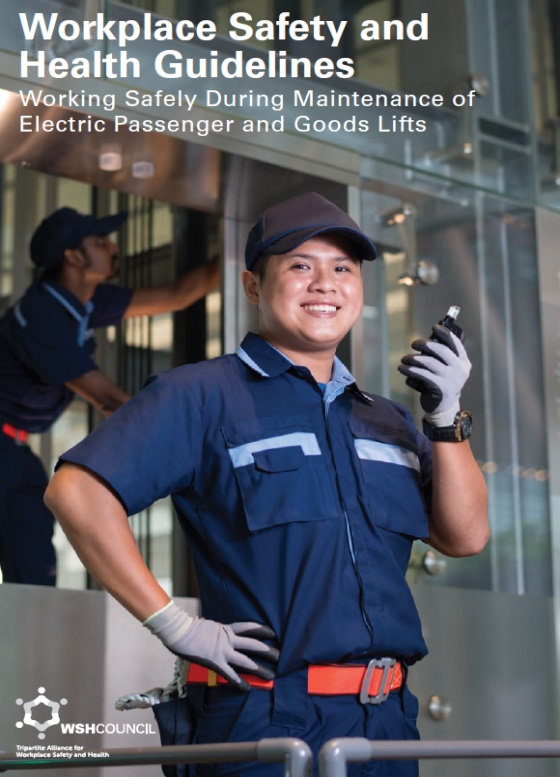 Codes , Standards and Safety Asia Pacific
Taiwan, China

Regulatory Body : The Bureau of Standards, Metrology and Inspection (BSMI)

EN 81-20 & 50 (CNS 15827-20/50) have been published, and released, but not mandatory .

Full implementation most likely in 2022 due to upgrading of test facilities, drafting and     publication of  test and qualification documentation to support the new codes.

Vietnam

Regulatory Body : The Ministry of Labour, Invalids and Social Affairs (MOLISA)

TCVN 6395 -20 & 50 (EN81-20 & 50) replaced TCVN 6395 – 1 & 2.                                       TCVN MRL and MMR regulations  have been merged into the code. 
     
Five codes were  published  in November 2020

TCVN 6397- 1:2020 ( EN115-1:2017) , TCVN 6396 - 21:2020 ( EN81-21:2014)
       TCVN 6396 - 22:2020 ( EN81-22:2014), TCVN 6396 - 31:2020 ( EN81-31:2010)
       TCVN 6396 - 43:2020 ( EN81-43:2009)

TCVN  has adopted > 26 EN and ISO codes for elevators and escalators



15-09-2021                                     Graham Worthington                                                 15
Harmonisation of EN 81 and ISO 8100  Codes
Formed based on mutual resolutions by ISO/TC 178 and CEN/TC 10
 Task Force on Convergence Established in 2008
Participated in preparation and development of EN 81-20/-50
Roadmaps set out for Harmonization of International Codes
 Pursue Global Technical Barrier  Free Trade  ( Equivalent Safety, Quality and Standards
International Cooperation Group Members
ISO experts from
China
Korea
Japan
United States
PALEA (in cooperation with CEN/TC & ISO)
CEN/TC 10
Chairman and Secretary
Convenors of CEN/TC WGs
Convenors of other Ad Hoc Groups
Invited experts
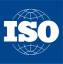 Resolutions
Resolutions
17
15-09-2021                                   Graham Worthington                                                  16
EN 81 / ISO 8100 Harmonisation Progress
15-09-2021                                   Graham Worthington                                           17
ISO  Performance Based Codes
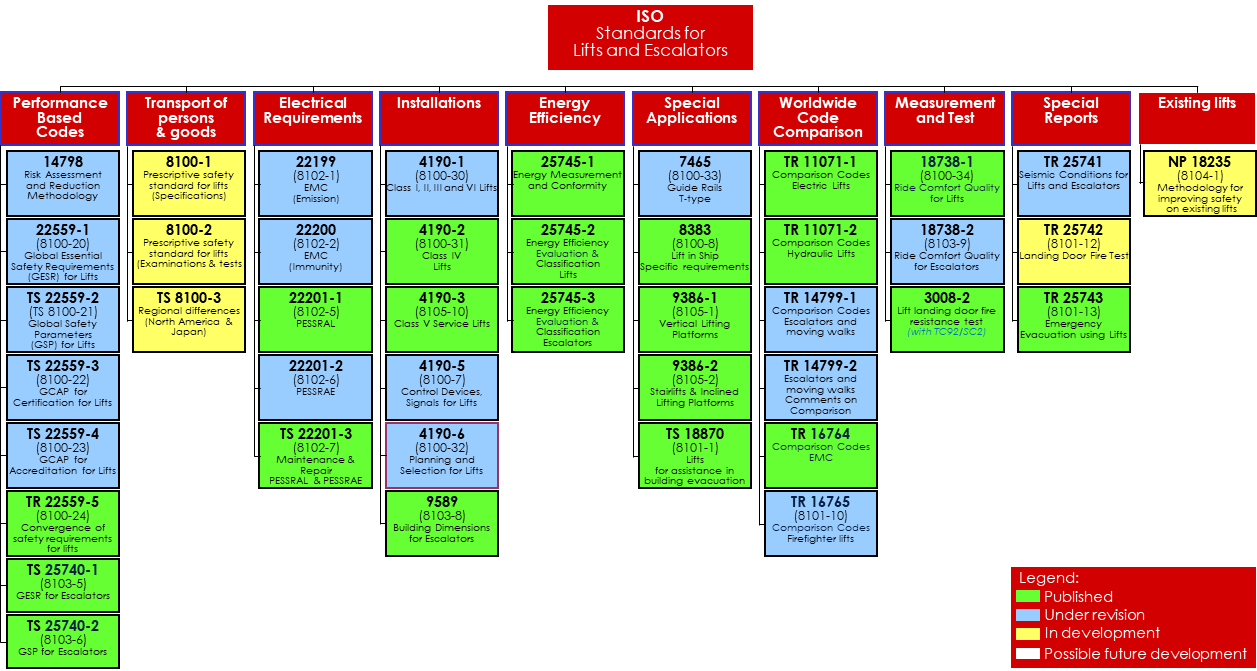 15-09-2021                               Graham Worthington                                         18
Global Conformity Assessment Process GCAP’s
Notified Bodies (NB)  Example : TUV SUD Korea
A conformity assessment body officially designated by the National authority to carry out the procedures for conformity assessment within the meaning of the applicable union harmonisation legislation , in our case this is the Lift Directive. 

Conformity Assessment Bodies CAB) Example : KOLAS and KAS
A body that performs one or several elements of conformity assessment , including one or several of the following activities: calibration , testing , certification and inspection.

Benefits

Promotes new  innovation and new technology not mentioned  in prescriptive codes

Ensures that lifts are strictly designed , installed and maintained to codes 

Helps regulators ensure the safety, quality and environmental parameters are met 

Provides customers and stakeholders with added confidence

Can provide companies with a competitive edge 

15-09-2021                                   Graham Worthington                                                   19









15-09-2021                               Graham Worthington                                               13
Conformity Assessment Processes
Global Essential Safety Requirements
22559-1(8100-20)
Global Essential Safety Requirements (GESR) for Lifts
Has established GESR’s for lifts by addressing hazards and safety risks that 
may be encountered on a lift. The GESR’s state safety objectives that a lift 
should achieve
Global Safety Parameters
TS 22559-2(TS 8100-21)
Global Safety Parameters
(GSP) for Lifts
Sets criteria for achieving conformity with safety requirements of GESR’s by specifying global safety parameters that should be used and implemented where applicable on a lift to eliminate safety hazards or mitigate safety risks
Global Conformity Assessment Process for Certification
TS 22559-3(8100-22)
GCAP for Certification for Lifts
Sets pre-requisite requirements that must be fulfilled before applying for a
Global conformity assessment procedure (GCAP) certificate of conformity
In accordance with ISO/TS 22559-4
GCAP for Accreditation for Lifts
TS 22559-4(8100-23)
GCAP for Accreditation for Lifts
Sets procedures for certification of conformity of lift systems, lift components  and lift functions , and for accreditation of conformity assessment bodies (GCAB’s)
15-09-2021                               Graham Worthington                                         20
Global Conformity Assessment Process
Under EN and ISO, Conformity Assessment Certification is by Notified Bodies

Perform in service certification

Commissioning verification

System verification

Type testing

Design verification

Evaluation of OEM quality and manufacturing system/facility

Approval in terms of  Lift Directive (GESR’s)

Combination of the above

15-09-2021                               Graham Worthington                                                      21
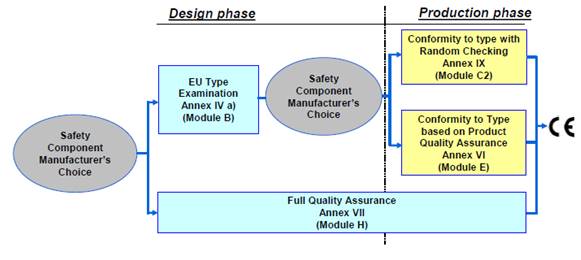 Technical Documents for  GCAP’s
Technical documents required by N.B include but not limited to

Risk Assessments

GESR’s that are applicable

Design and  test data

Code conformance document  (CCD) if not a performance code

Can include evaluation of OEM quality and manufacturing system/facility

Reports and evaluation from customers

Approval in terms of  Lift Directive (GESR’s)

Combination of the above



15 -09-2021                                    Graham Worthington                                                22
Examples of applying GCAP’s & GESR’s
Alternative suspension means

Modernisation of existing lifts not complying to current codes

Headroom clearances

Pit Depth and access

Refuge spaces on  car roof and pit

Clearance with TOC balustrade

Electro – mechanical brake systems , PESSRAL

Conductors and cables

Buffers

Landing and car door bypass devices

15-09-2021                                    Graham Worthington                                               23
Thank you for your attention
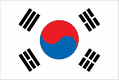 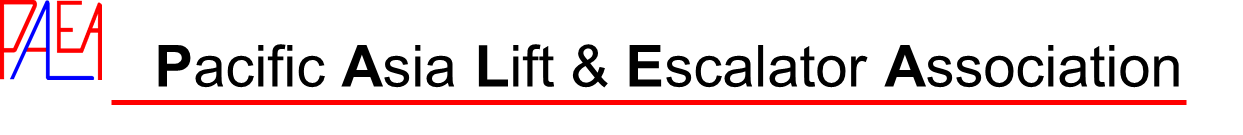